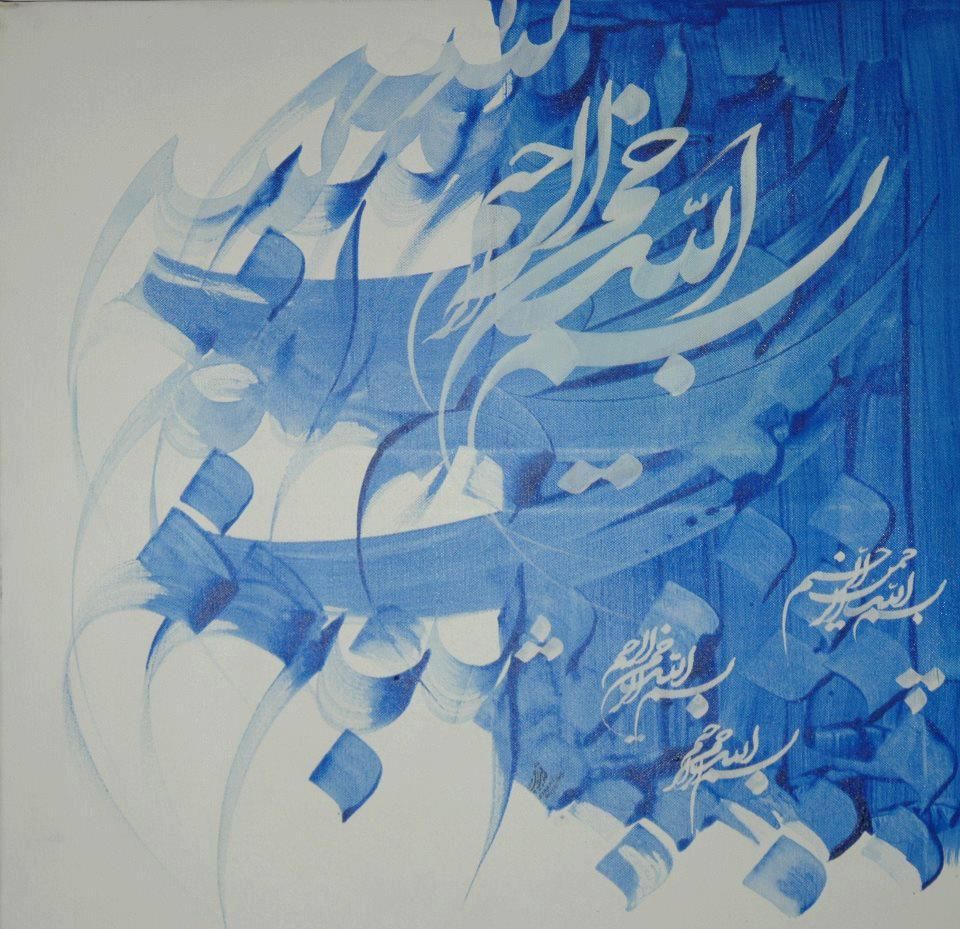 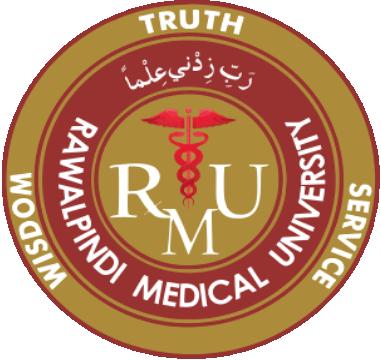 COMMON MEDICAL ISSUES
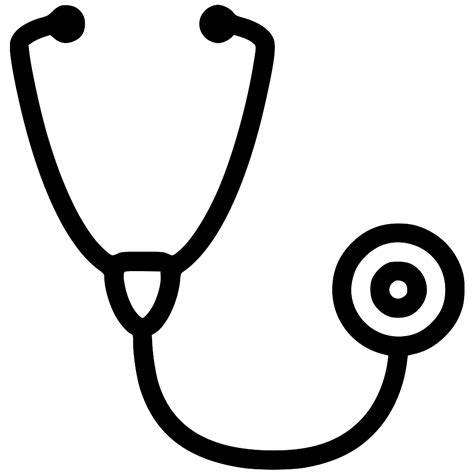 DR. Madiha Umair
MBBS, FCPS Medicine
Senior Registrar Medicine
Holy Family Hospital, Rawalpindi
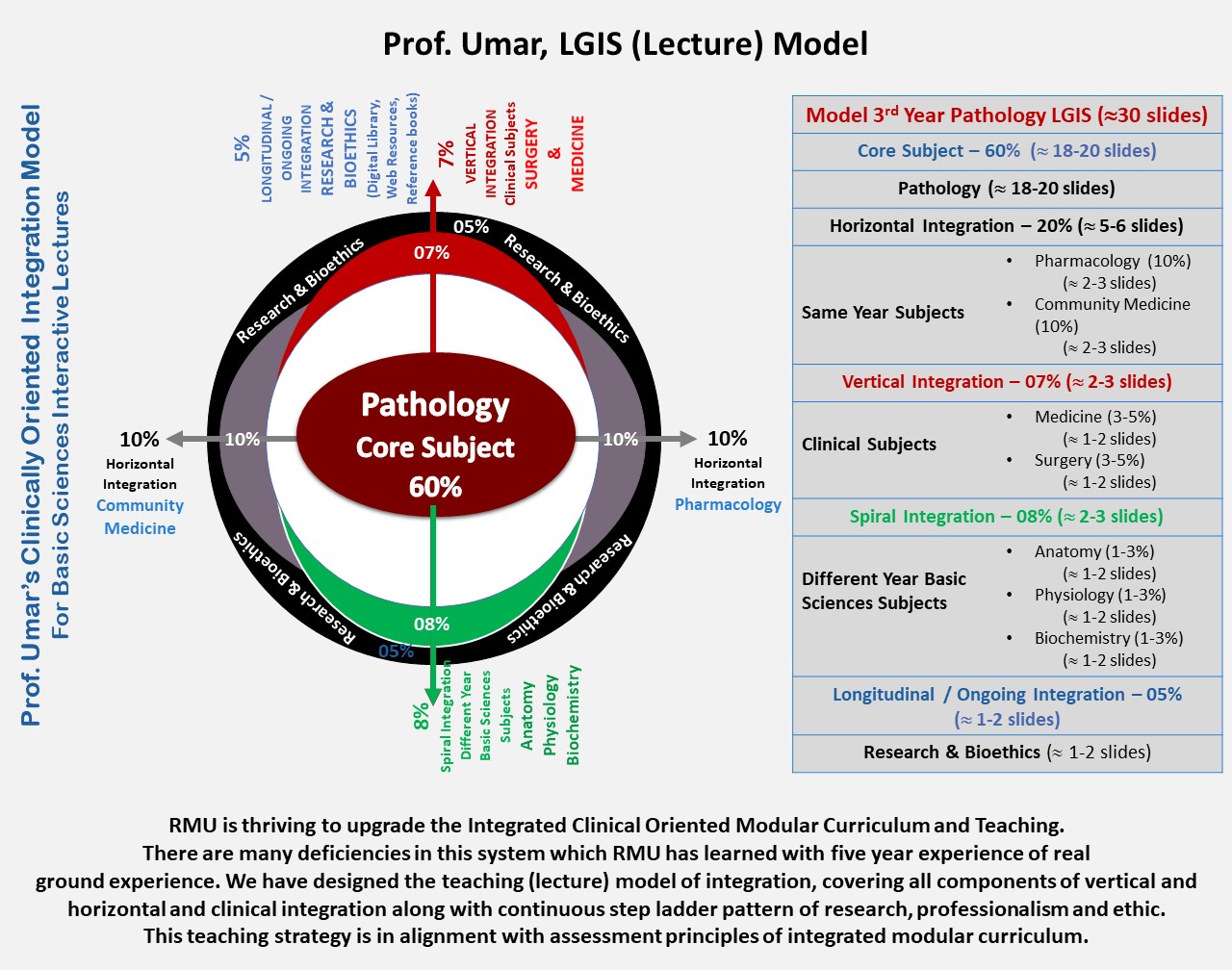 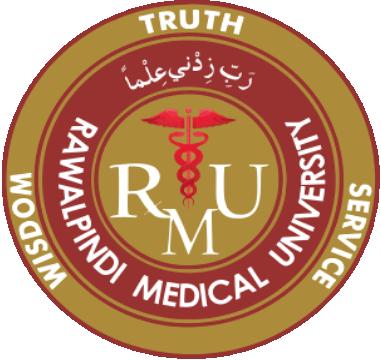 LEARNING OUTCOMES
Describe patho-physiology of pain.
Describe evaluation of patient with pain.
Evaluate cause of chest discomfort 
Describe approach to a patient with fever.
CORE CONCEPT
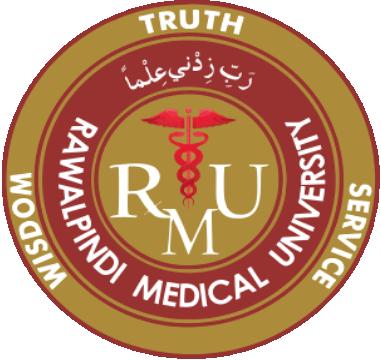 PAIN
Pain is an uncomfortable feeling that tells you something may be wrong. It can be steady, throbbing, stabbing, aching, pinching, or described in many other ways. Sometimes, it’s just a nuisance, like a mild headache. Other times it can be debilitating.
The International Association for the study of Pain (IASP) has defined pain as
‘’An unpleasant sensory and emotional experience  associated with actual or potential tissue damage or described in terms of such damage.’’
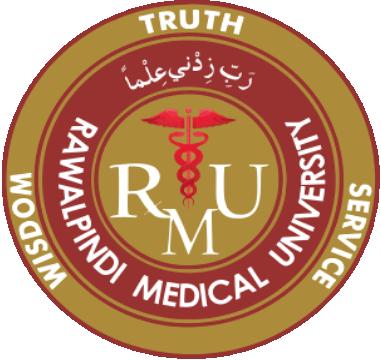 HORIZONTAL INTEGRATION
PATHOPHYSIOLOGY
Acute pain, which usually occurs in response to tissue injury, results from activation of peripheral pain receptors and their specific A delta and C sensory nerve fibers (nociceptors). 

Chronic pain related to ongoing tissue injury is presumably caused by persistent activation of these fibers.
HORIZONTAL INTEGRATION
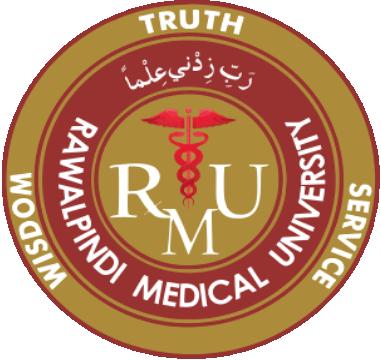 PATHOPHYSIOLOGY
CORE CONCEPT
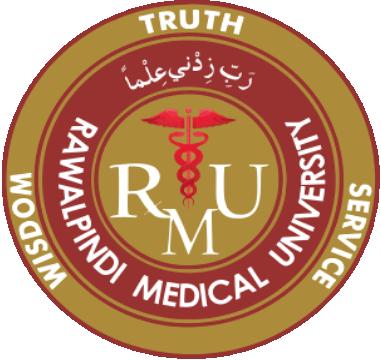 Pain classification and Mechanisms
NOCICEPTIVE
Due to direct stimulation of peripheral nerve endings by a noxious stimulus such as trauma, burns or ischemia

NEUROPATHIC
Due to dysfunction of the pain perception system within the PNS or CNS as a result of injury, disease or surgical damage such as continuing pain experienced from a limb which has been amputated.
VERTICAL INTEGRATION
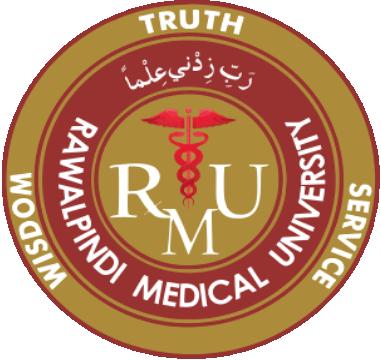 Evaluation of patient with pain
CORE CONCEPT
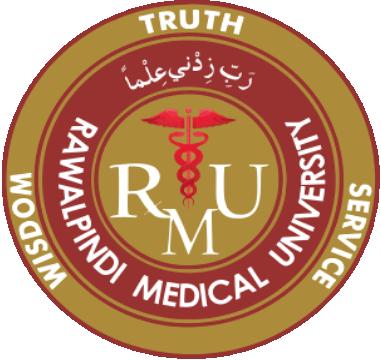 CHEST PAIN
Chest pain is one of the frequent complaints in patients presenting to emergency rooms and ambulatory care clinics. 

For the primary care physician evaluating these patients, there are three essential steps in the evaluation of chest pain. 

The first step is to determine whether the chest pain is cardiac in origin or not.
CORE CONCEPT
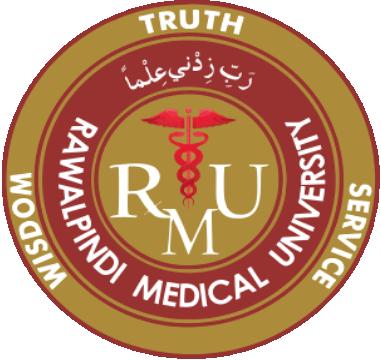 If the pain is suspected to be cardiac, then the next step would be to determine if the chest pain is secondary to an acute coronary syndrome (acute myocardial infarction or unstable angina) that requires immediate referral to an emergency room to initiate therapy and admit to the hospital.
CORE CONCEPT
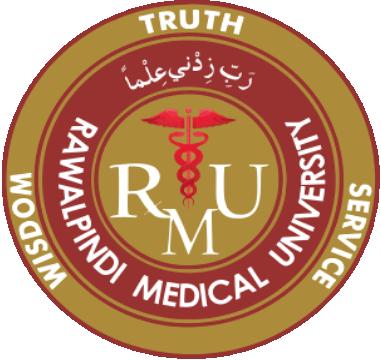 If the pain is not considered to be due to an acute coronary syndrome, then we proceed with a systematic approach to try to determine the likelihood that a particular patient has significant coronary artery disease (CAD).
CORE CONCEPT
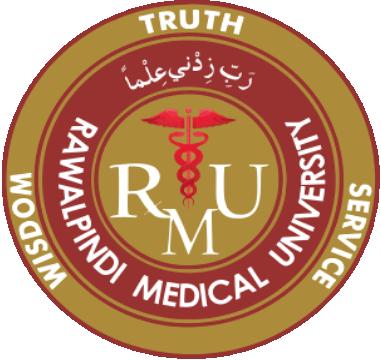 This is determined based on the patient's history, risk factors and electrocardiogram. 

Once the likelihood is assessed, this will determine what further invasive or non-invasive tests would be required to complete the patient's evaluation.
VERTICAL INTEGRATION
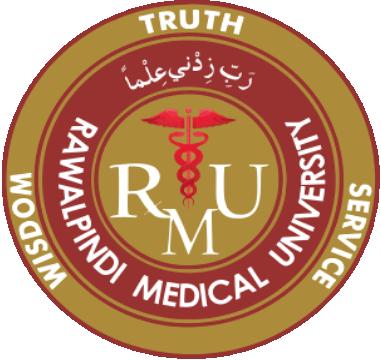 VERTICAL INTEGRATION
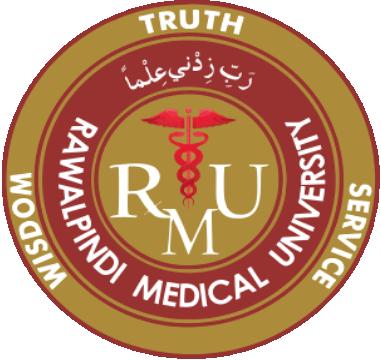 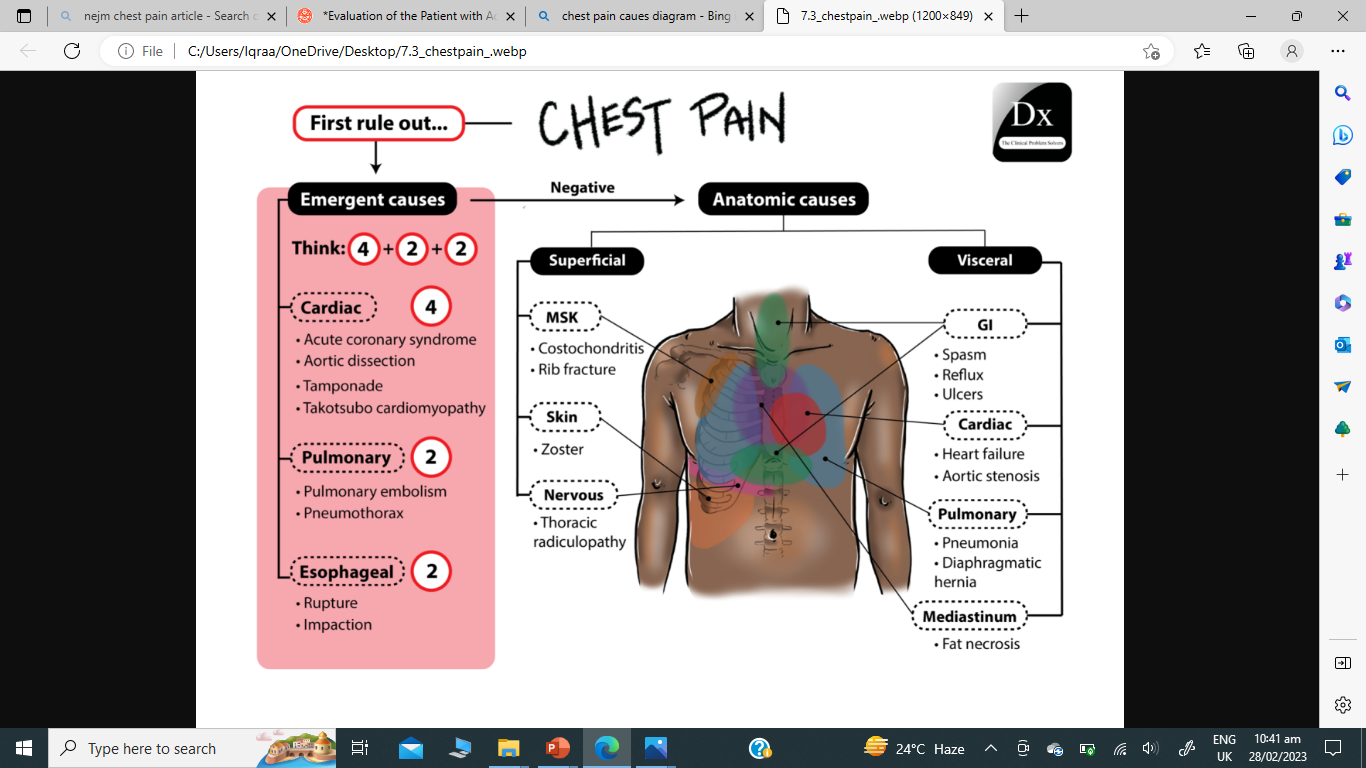 VERTICAL INTEGRATION
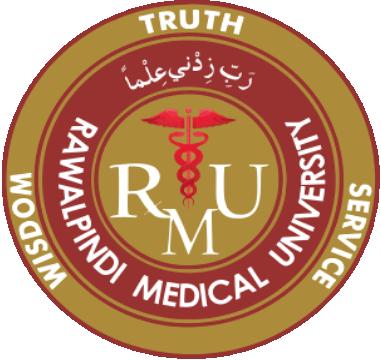 CARDIAC CHEST PAIN
VERTICAL INTEGRATION
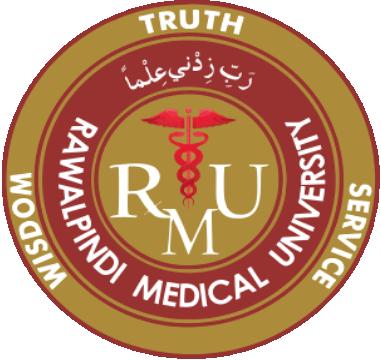 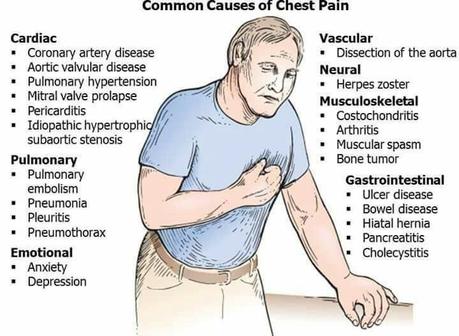 SELF DIRECTED LEARNING
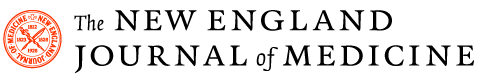 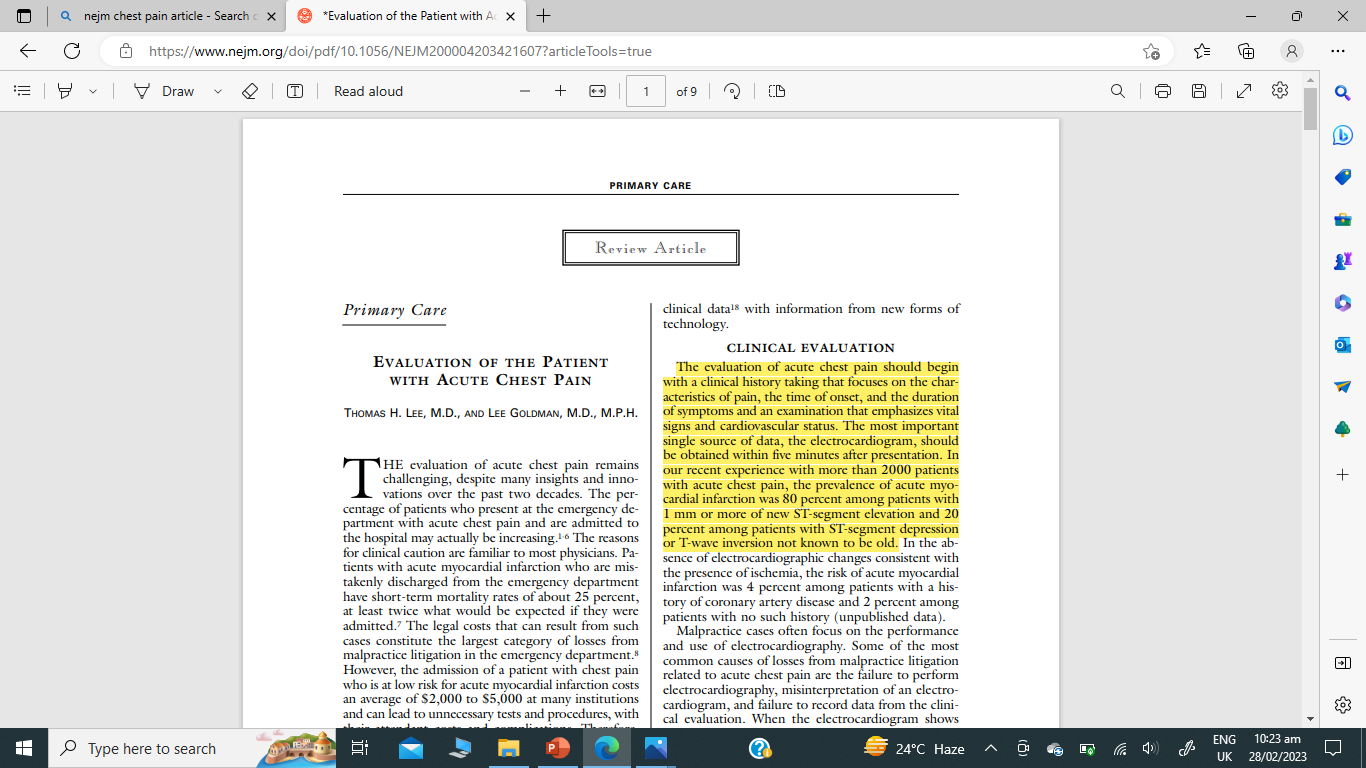 CORE CONCEPT
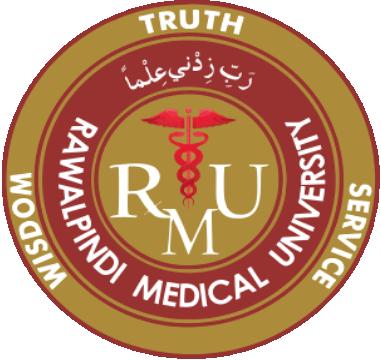 FEVER
CORE CONCEPT
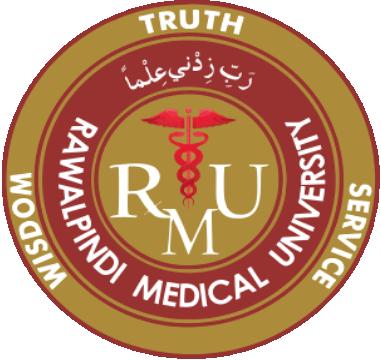 A careful travel history, exposure history (persons with fever, known infectious disease, animals, ticks, fresh or sea water, undercooked or unprocessed foods, toxins, etc.), history of localizing features, sexual history, and family history may provide vital clues.
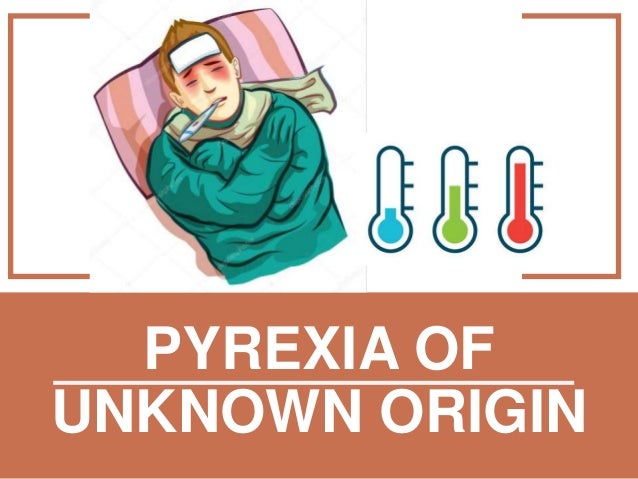 CORE CONCEPT
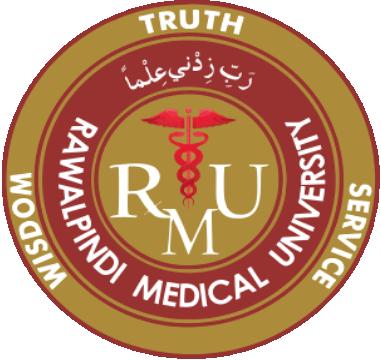 There are four major patterns.
 Intermittent
Remittent
Continuous 
Relapsing
CORE CONCEPT
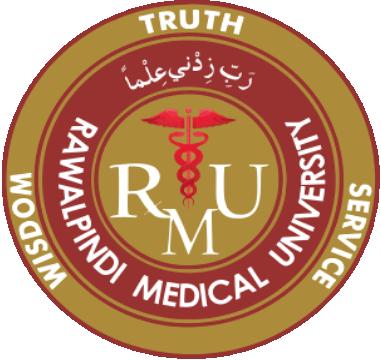 INTERMITTENT FEVER
the temperature is elevated but falls to normal (37.2°C or below) each day
REMITTENT FEVER
the temperature falls each day but not to normal. 
In these two patterns the amplitude of temperature change is more than 0.3°C and less than 1.4°C. 
Either of the two patterns can be called hectic when the difference between peak and trough temperature is great (1.4°C or more).
CORE CONCEPT
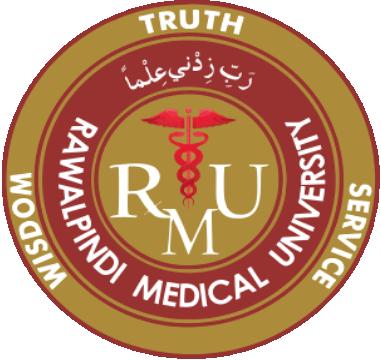 CONTINUOUS FEVER
is a pattern in which there is little change (0.3°C or less) in the elevated temperature during a 24-hour period.
 RELAPSING FEVER
 a variant of the intermittent pattern, fever spikes are separated by days or weeks of intervening normal temperature.
CORE CONCEPT
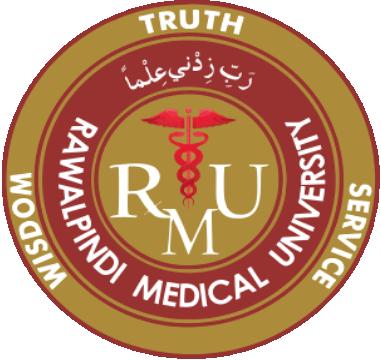 Hectic fevers, because of wide swings in temperature, are often associated with chills and sweats. This pattern is thought to be very suggestive of an abscess or pyogenic infection such as pyelonephritis and ascending cholangitis, but may also be seen with tuberculosis, hyper nephromas, lymphomas, and drug reactions.
CORE CONCEPT
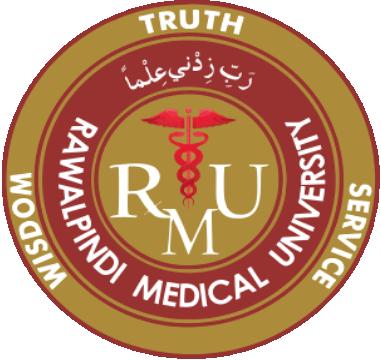 Continuous or sustained fever is usually not associated with true chills or rigors. It is characteristic of typhoid fever or typhus, although commonly seen in bacterial endocarditis, tuberculosis, fungal disease, and bacterial pneumonia. Noninfectious etiologies include neoplasms, connective tissue disease, and drug fever.
CORE CONCEPT
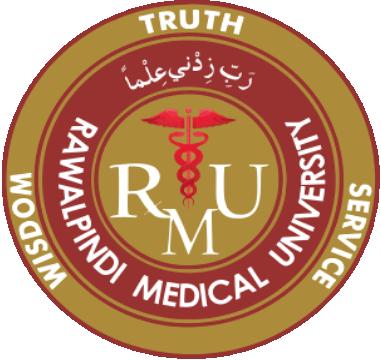 Relapsing fevers may be seen in rat-bite fever, malaria, cholangitis, infections with Borrelia recurrentis, Hodgkin's disease (Pel-Ebstein fever), and other neoplasms.

Fever at 48-hour intervals suggests Plasmodium vivax or P. ovale; 72-hour intervals suggest P. malariae, while P. falciparum often has an unsynchronized intermittent fever.
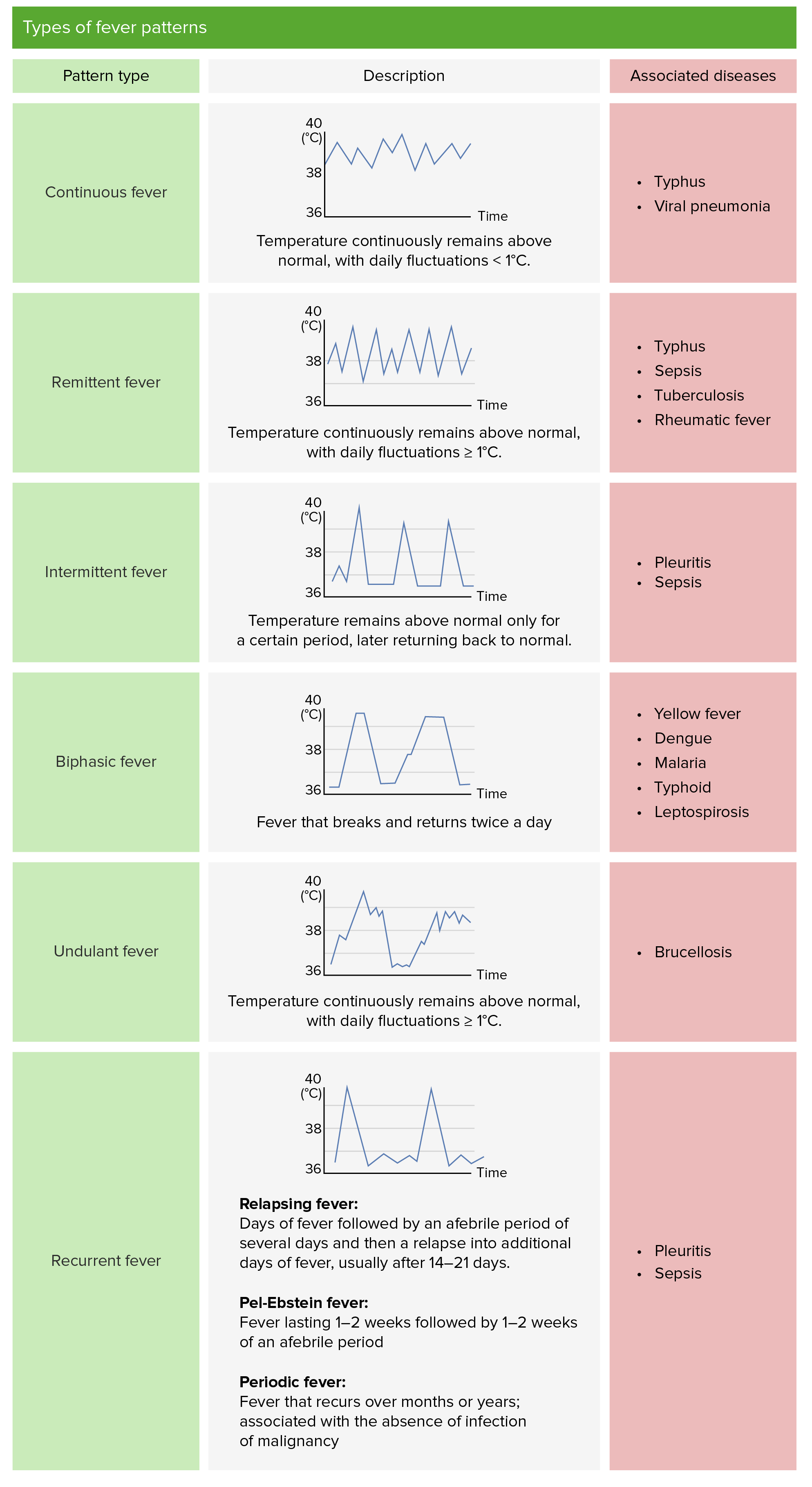 CORE CONCEPT
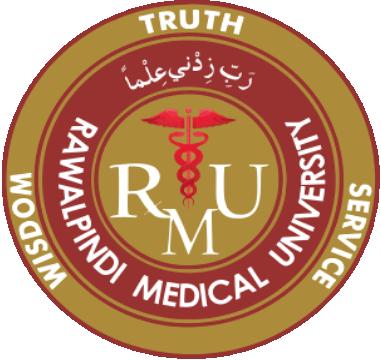 RELATIVE BRADYCARDIA
As a rule, the pulse rate rises about 15 beats/min for each degree centigrade of fever. When this expected rise is not seen, a relative bradycardia exists and, in the absence of beta-adrenergic blockers, suggests one of the diseases
VERTICAL INTEGRATION
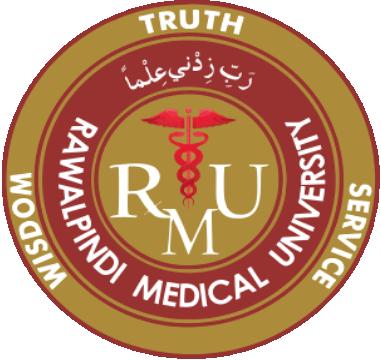 Causes of relative Bradycardia
SELF DIRECTED LEARNING
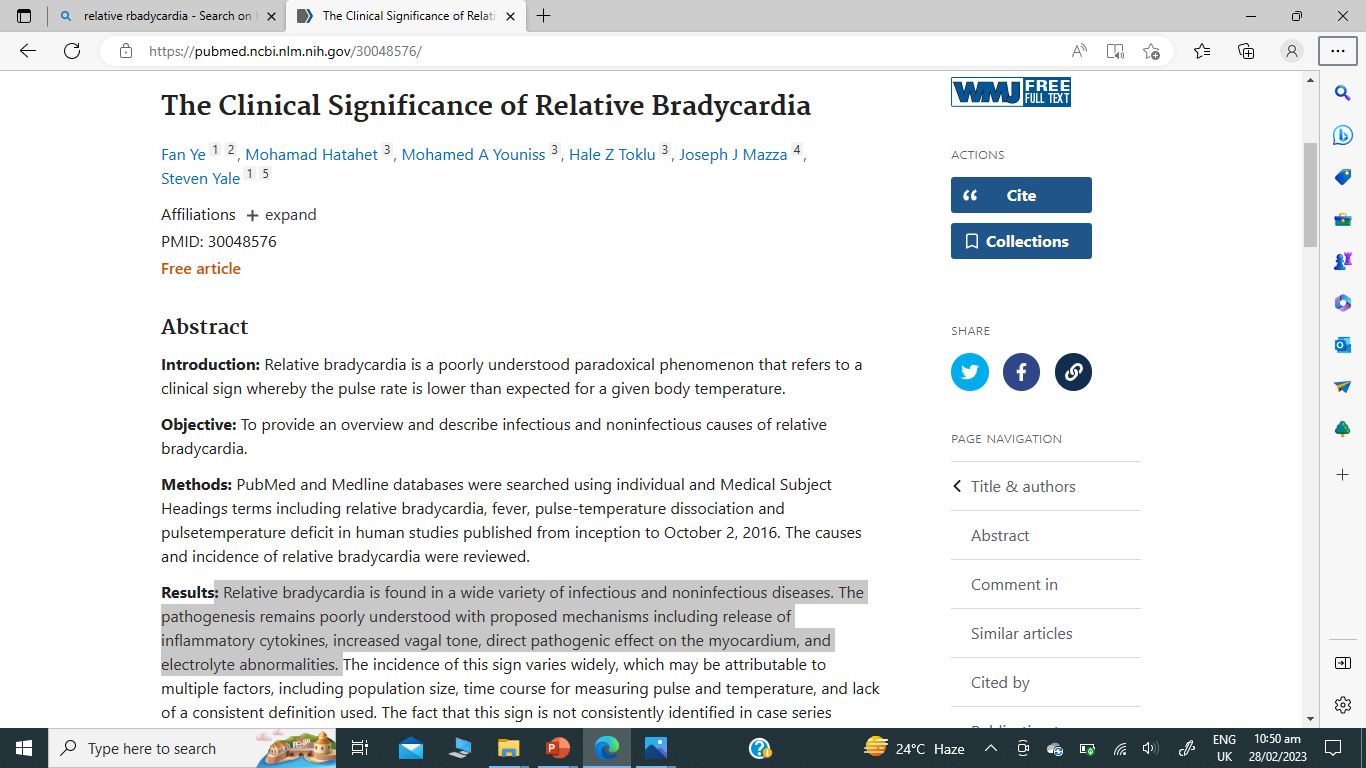 VERTICAL INTEGRATION
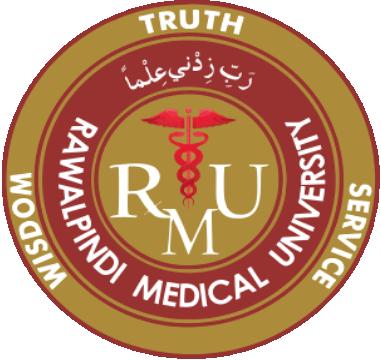 Approach to a patient with Fever
VERTICAL INTEGRATION
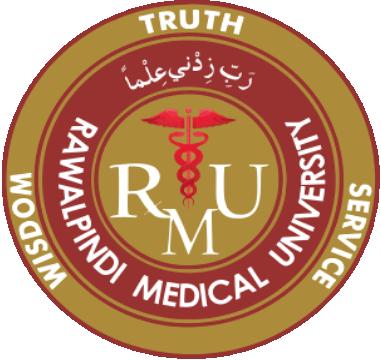 Routine  Investigations  in a febrile  patient
CBC
ESR, CRP
Blood Cultures
Urine R/E and Culture
CXR
LFTs
RFTS
MP smear
Ultrasound Abdomen
ECHO
SELF DIRECTED LEARNING
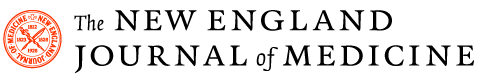 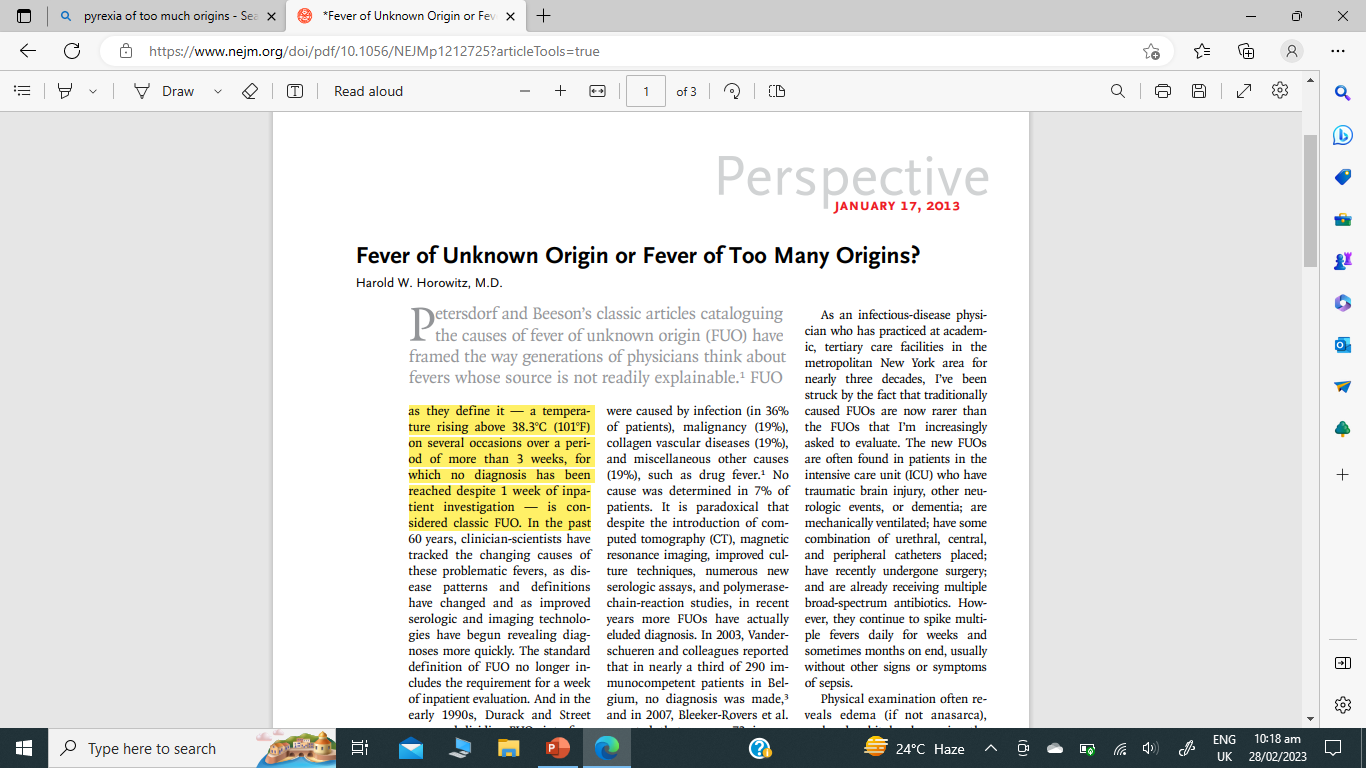 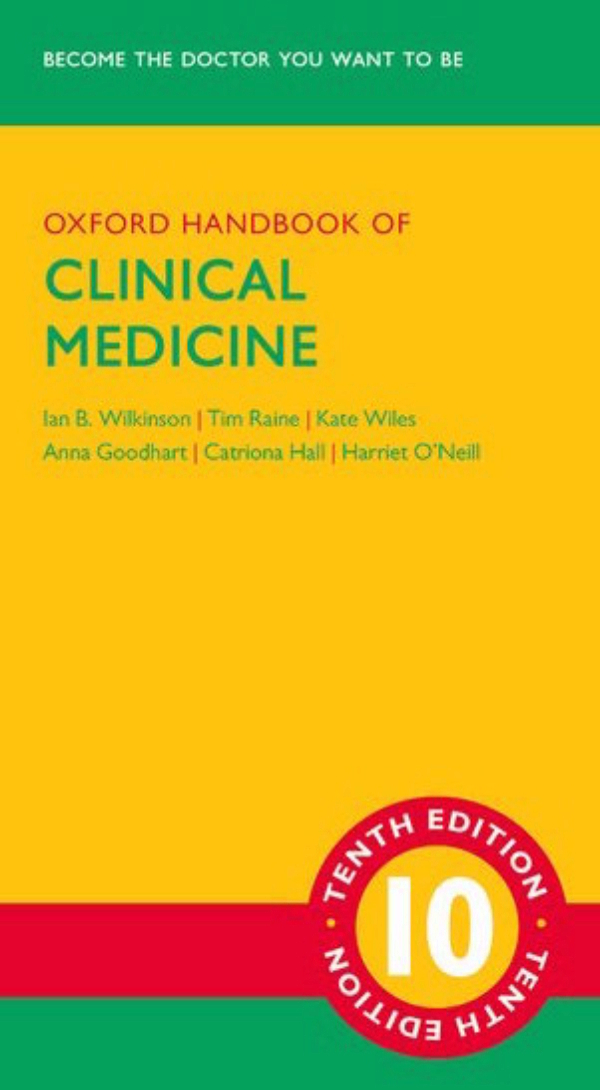 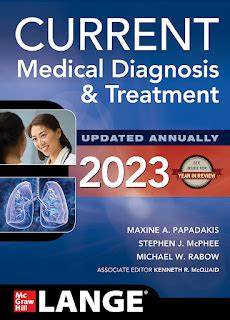 STUDY RESOURCES
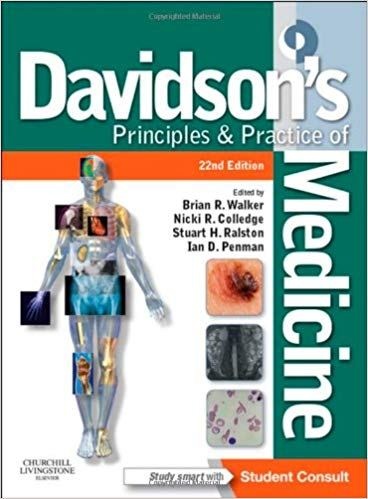 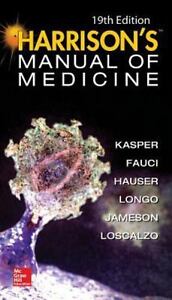 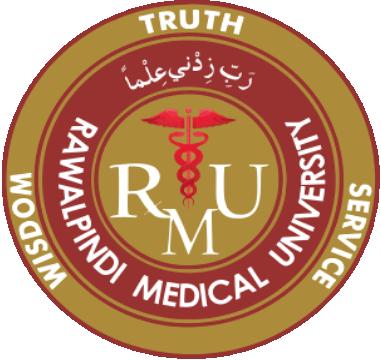 MCQS
Pain sensation from the peripheral nerve fibres is carried to thalamus by 
Dorsal column
Spinothalamic tract
Spinocerebellar tract
Corticospinal tract
Reticulospinal tract
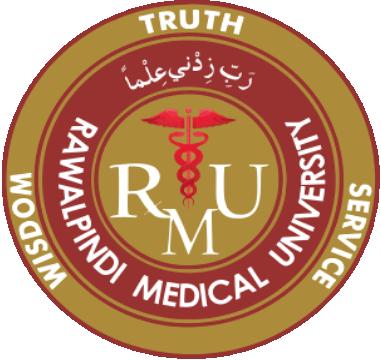 Answer  B
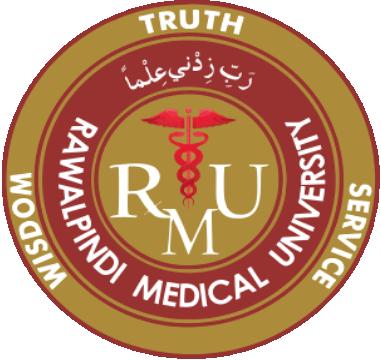 2. Nociceptive  pain is present in
Diabetes
Herpes zoster
Ischemia
Nerve compression 
Trigeminal neuralgia
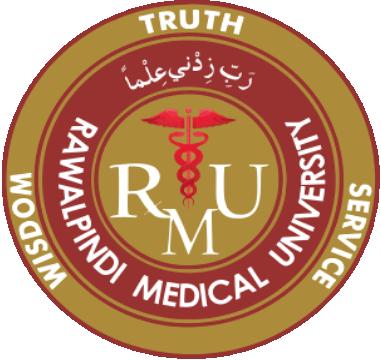 Answer  C
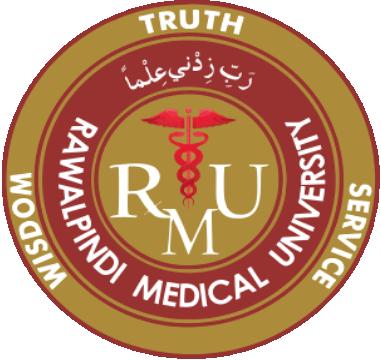 3. A 45-year-old diabetic male with history of cough and fever for last 3 days developed sudden onset left sided  intense, sharp chest pain which increases in intensity on inspiration. Most likely cause of his chest pain is
Angina
Myocardial infarction
Pleuritic chest pain
Dyspepsia
Muscular pain
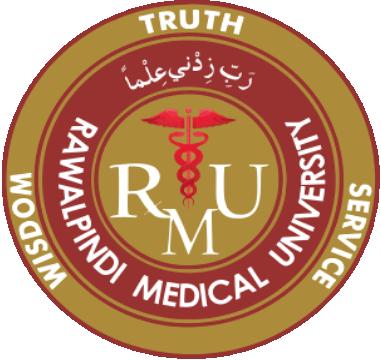 Answer  C
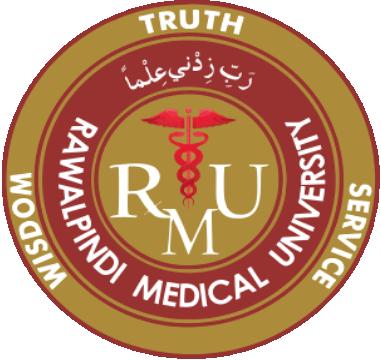 4. Stepladder pattern of fever is seen in
Lymphoma
Typhoid
Tuberculosis
Infective Endocarditis
UTI
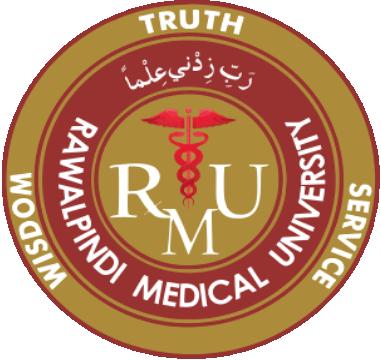 Answer B
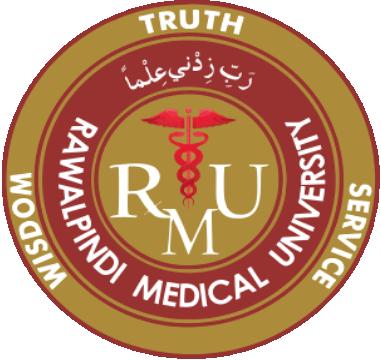 5. Type of fever in which temperature falls each day but not touches the baseline is
Remittent fever
Intermittent fever
Relapsing fever
Continuous fever
Pel Ebstein fever
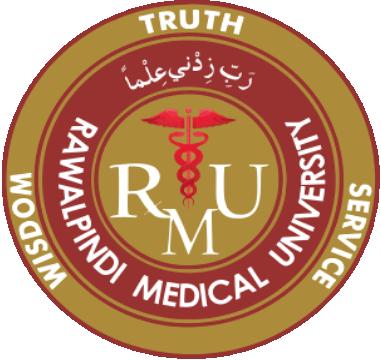 Answer  A
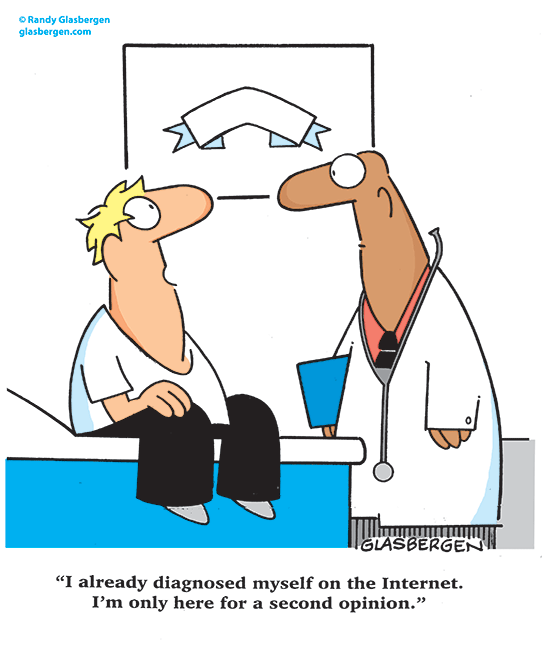 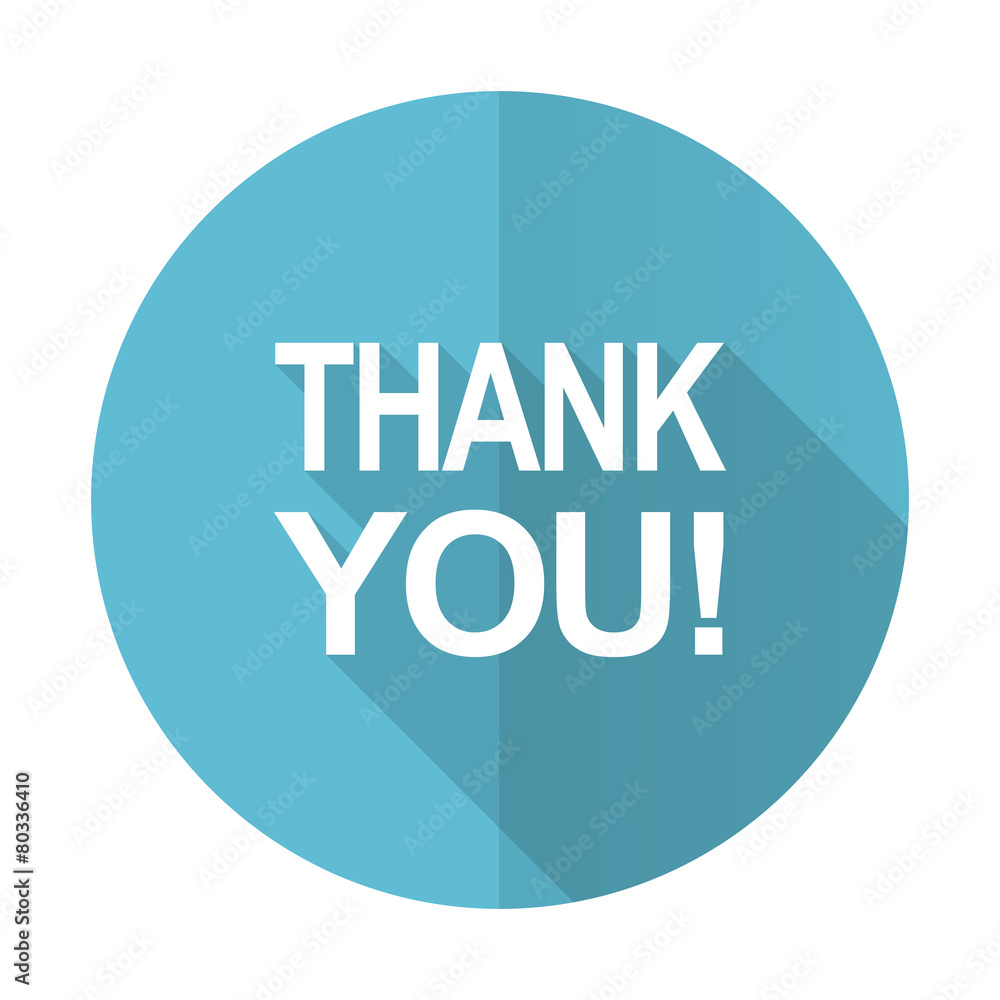